Девиз нашего урока
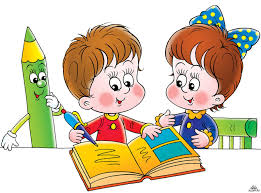 Урок мы будем ……
Информацию из урока…..
Точку зрения …….
На вопросы ……..
И конечно, без сомнения
Речь при этом …….
Слова подсказки: изучать, отвечать, извлекать, высказывать, развивать.
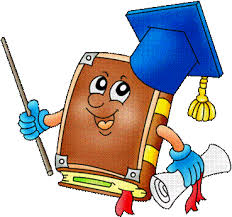 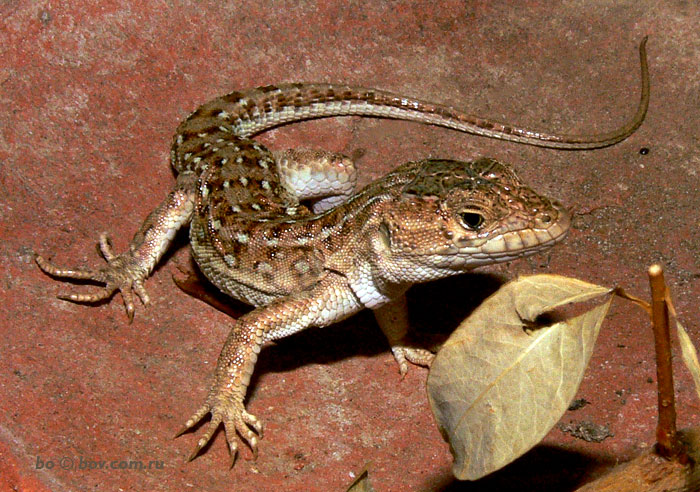 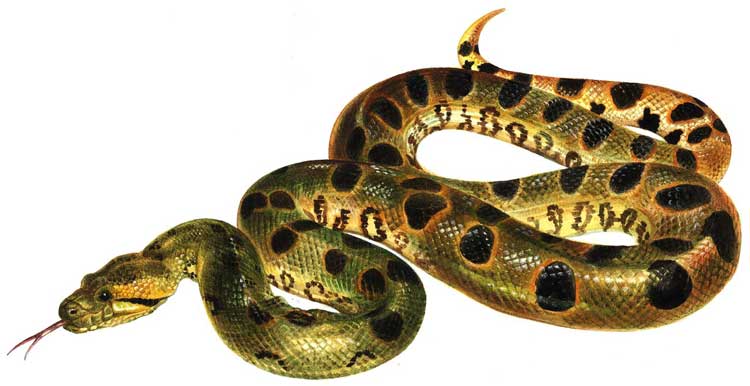 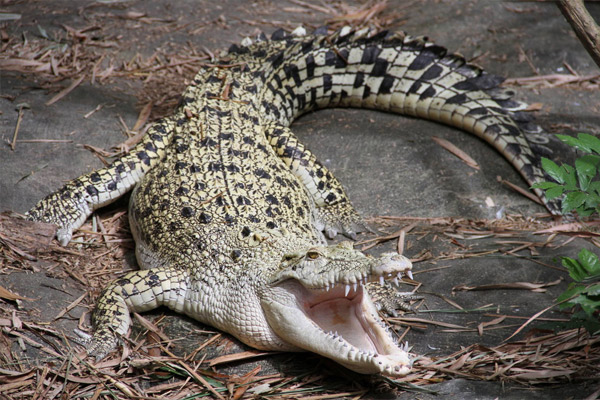 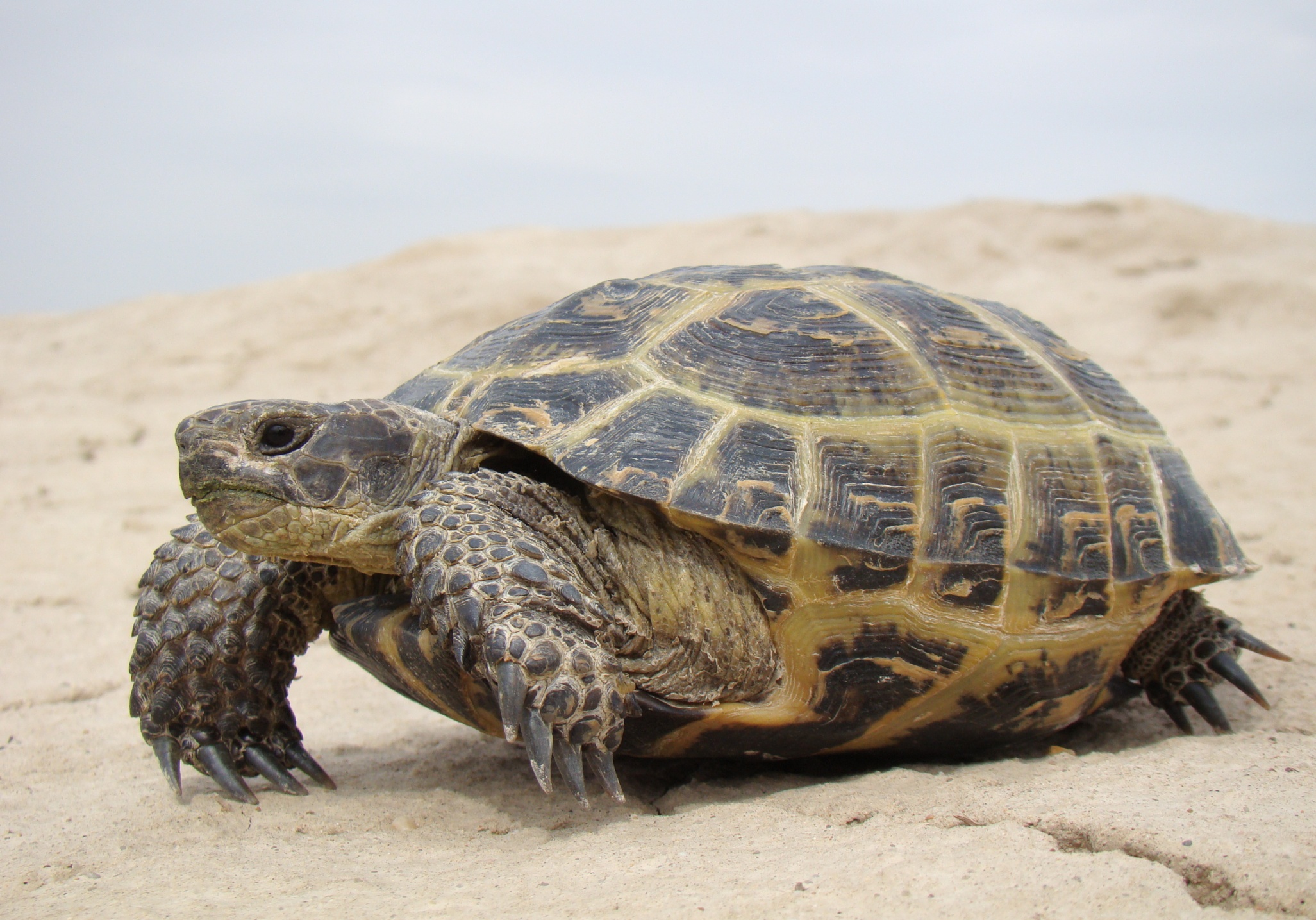 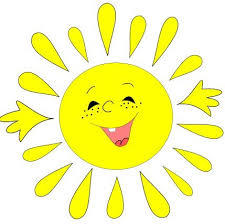 настроение отличное
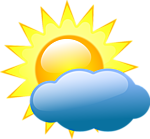 настроение не очень
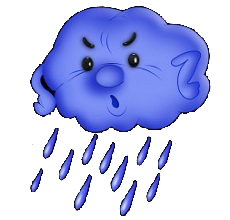 настроение плохое